Decimals
Decimals
May 2017
1H Q3
SAM
1H Q1
Nov 2017
1H Q8
Nov 2017
3H Q5
SAM 1H Q1
Decimals
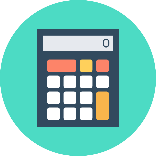 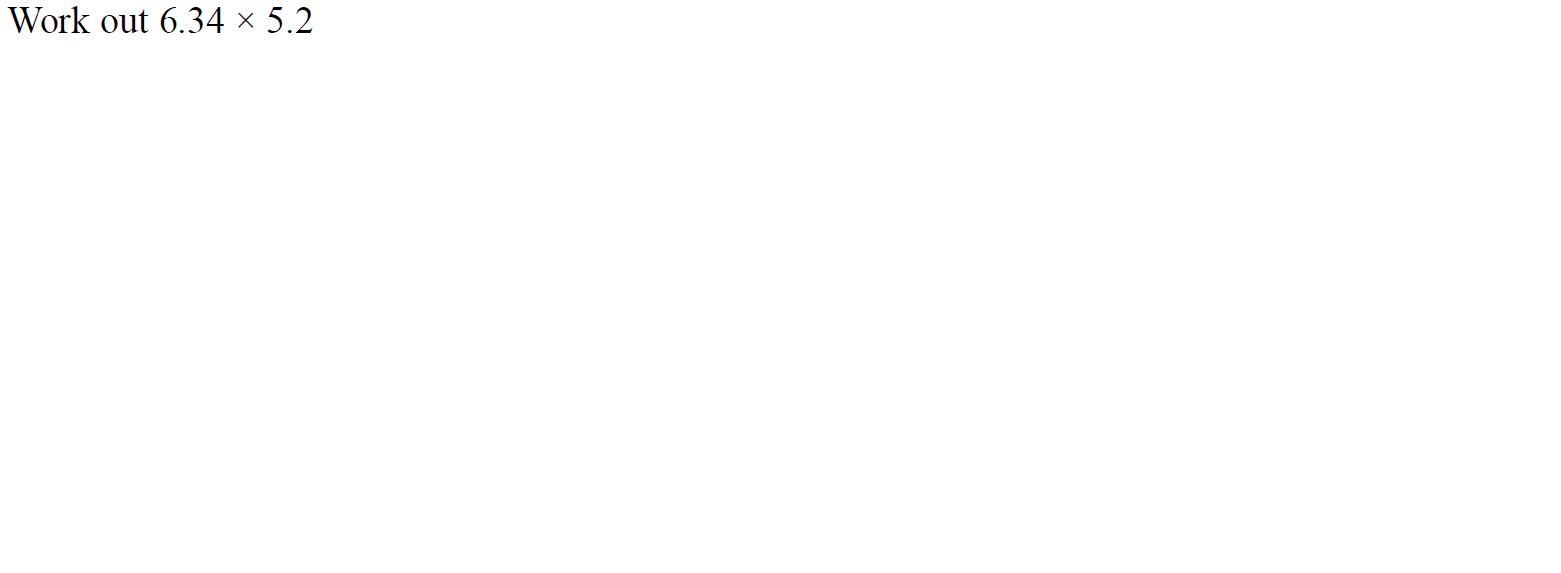 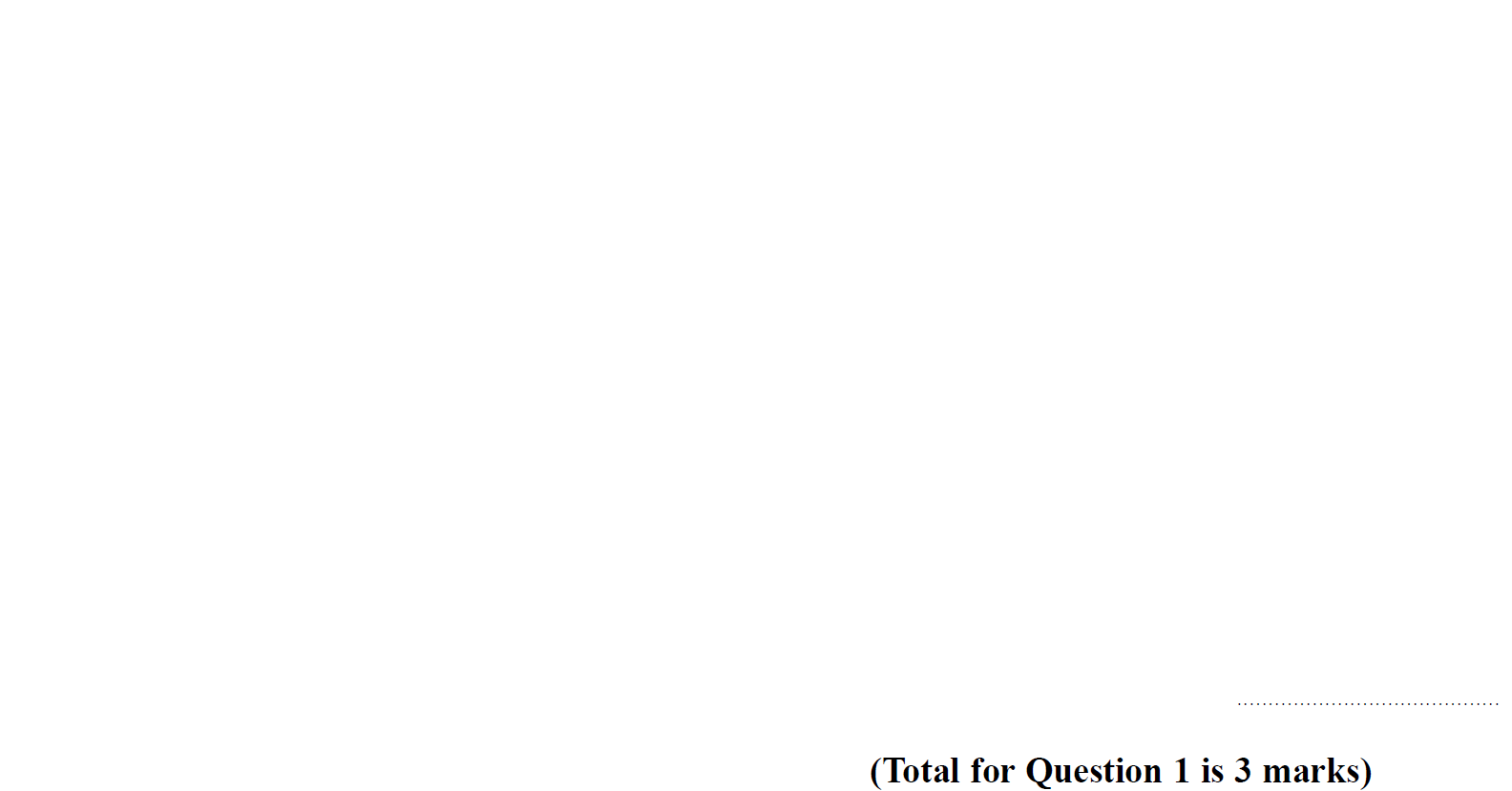 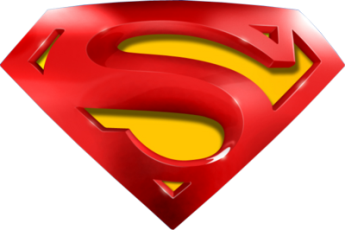 SAM 1H Q1
Decimals
A
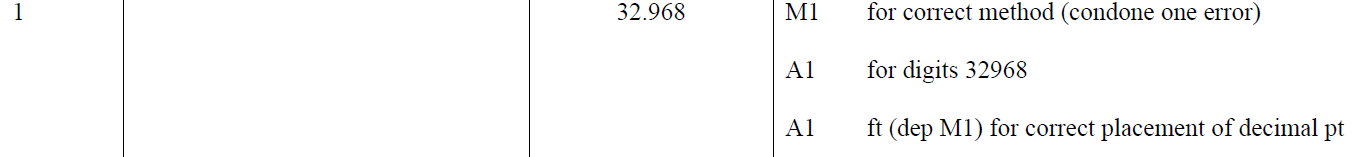 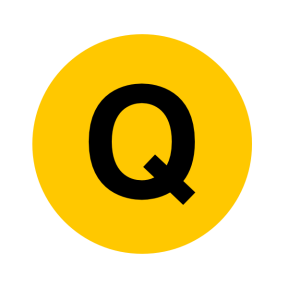 May 2017 1H Q3
Decimals
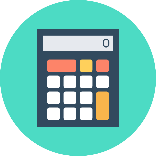 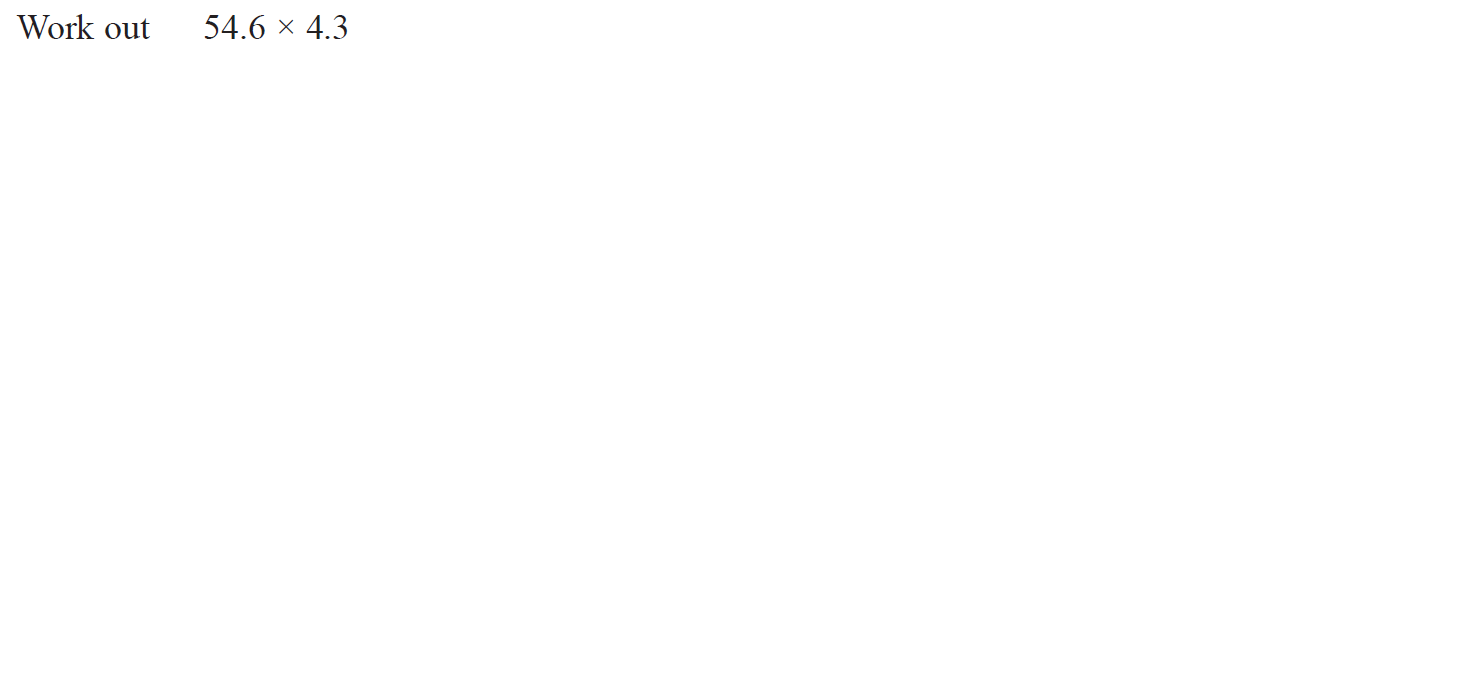 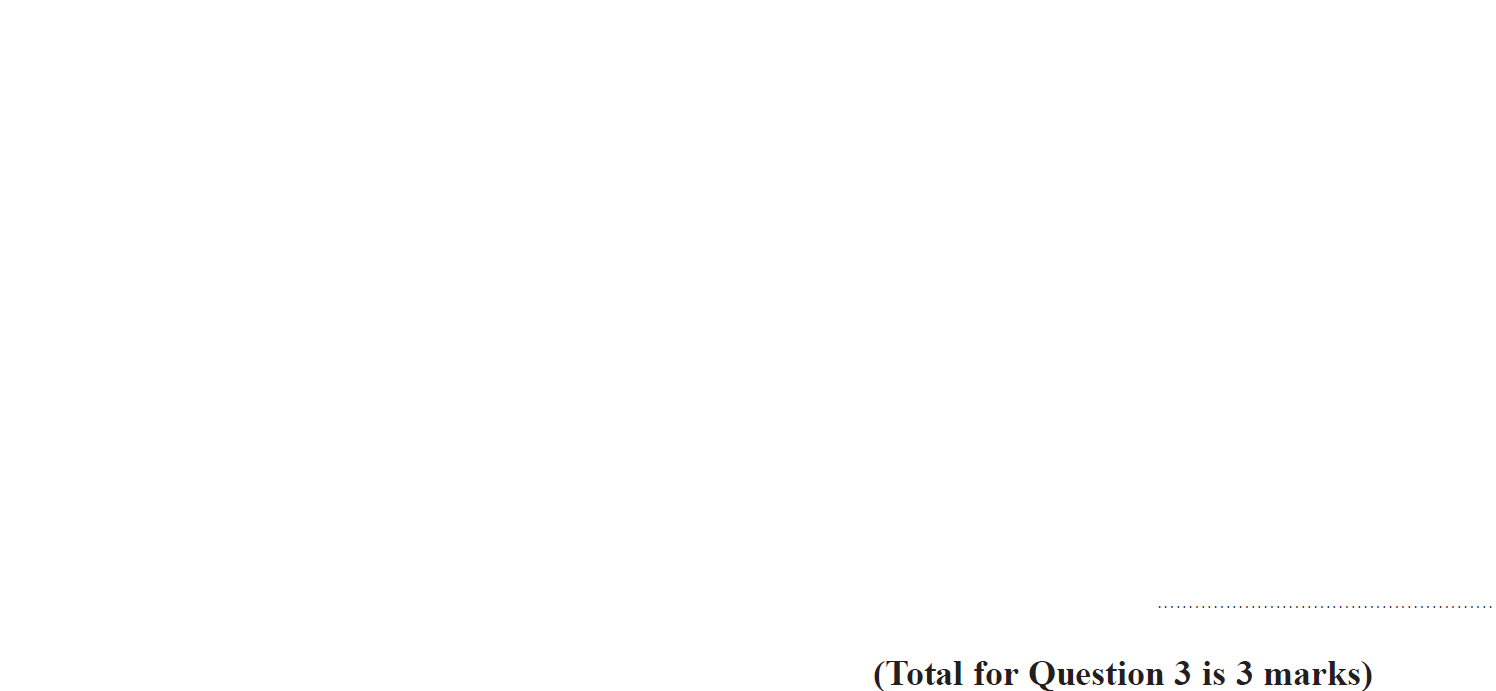 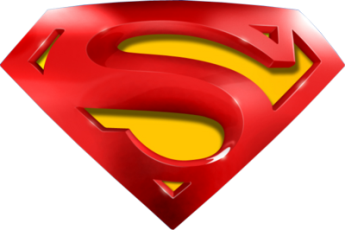 May 2017 1H Q3
Decimals
A
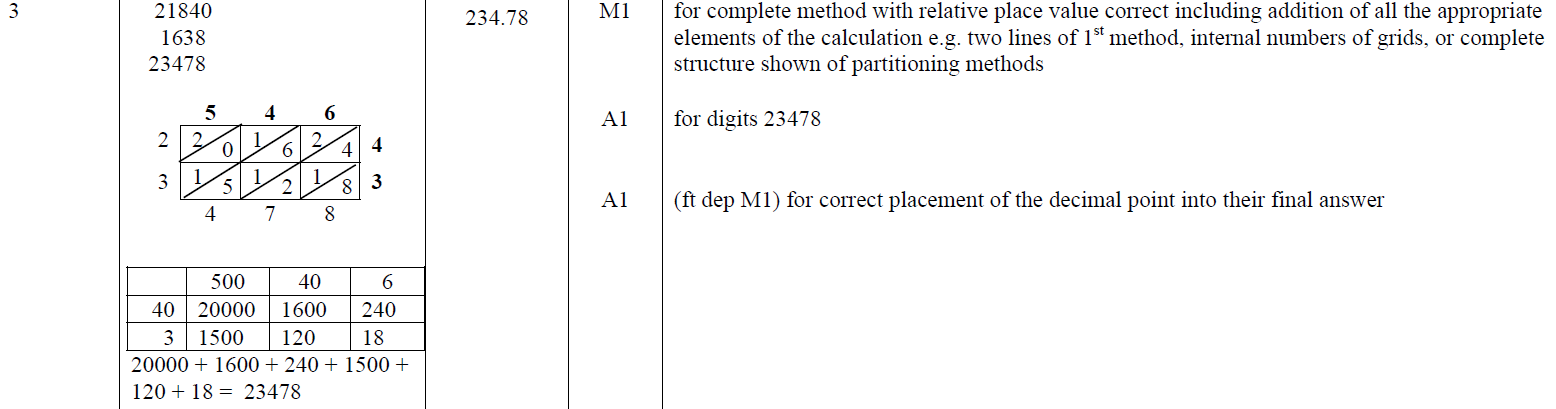 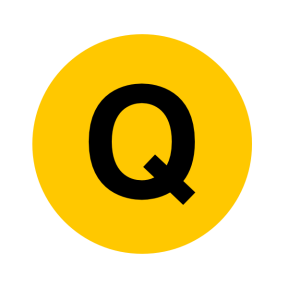 Nov 2017 1H Q8
Decimals
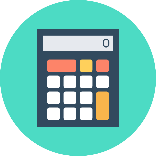 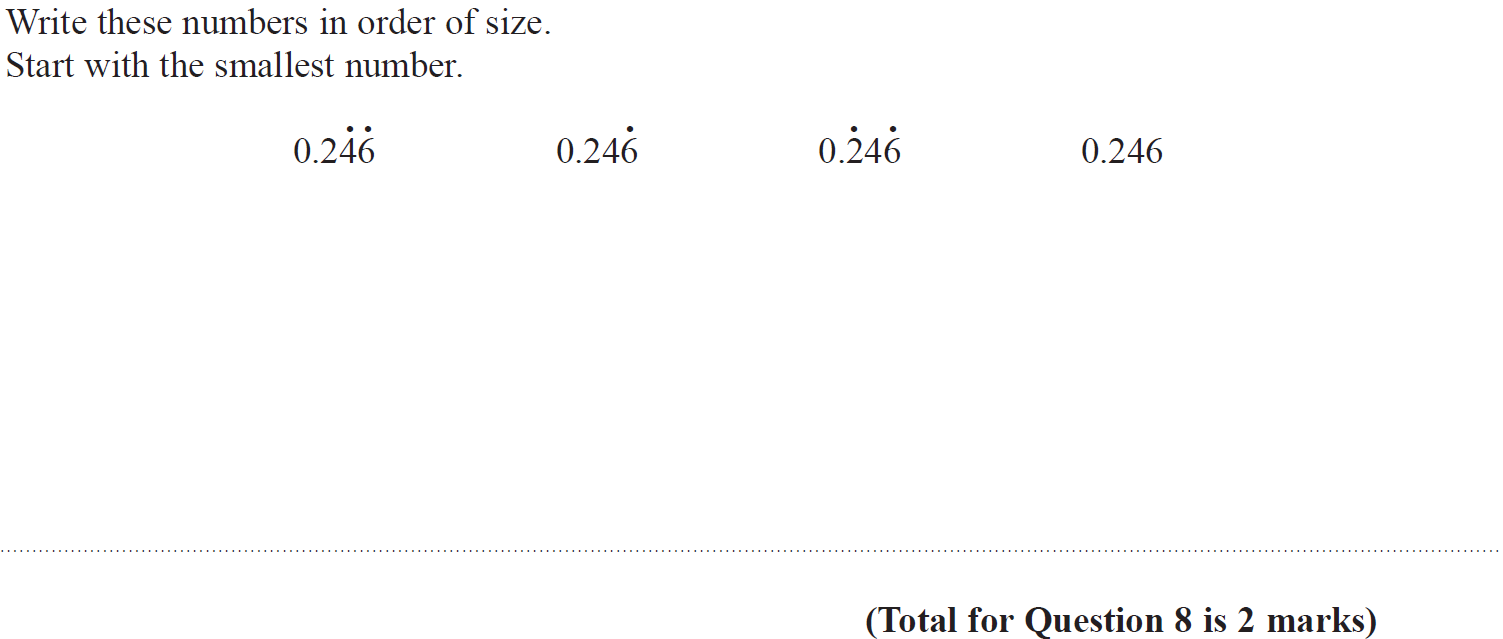 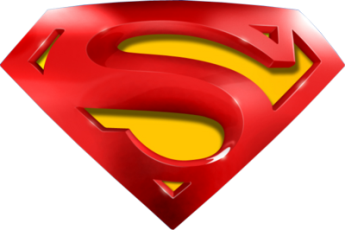 Nov 2017 1H Q8
Decimals
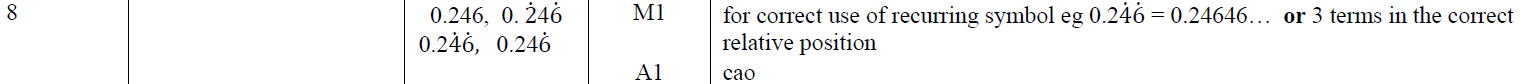 A
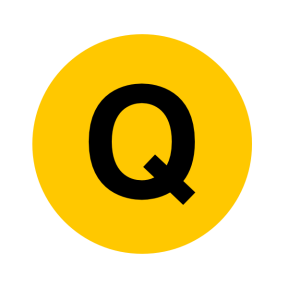 Nov 2017 3H Q5
Decimals
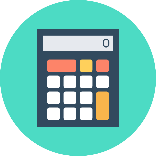 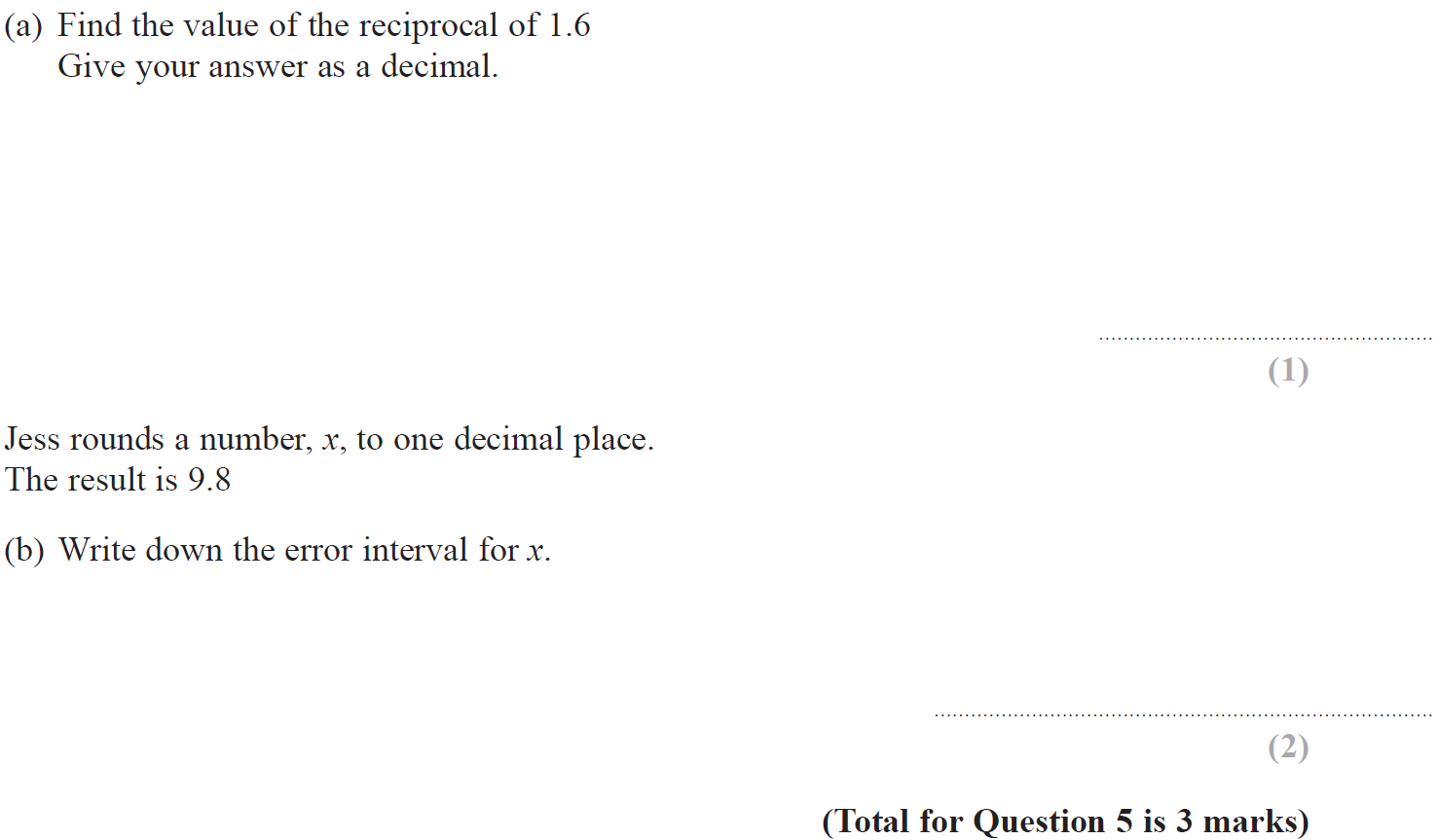 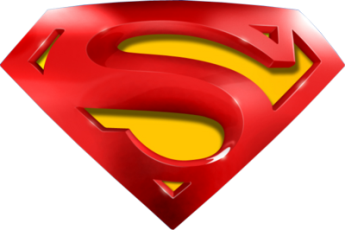 Nov 2017 3H Q5
Decimals
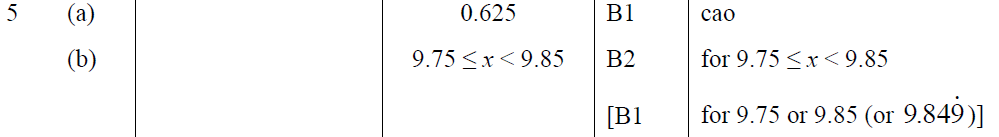 A
B
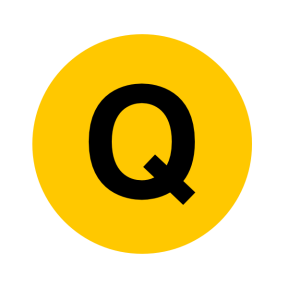